PARAIŠKOS FORMOS PILDYMAS
Mokymai potencialiems paramos gavėjams
2020 m. gegužė
Paraiškos forma
PARAIŠKOS FORMĄ GALIMA ATSISIŲSTI IŠ PROGRAMOS TINKLALAPIO
WWW.LIETUVA-POLSKA.EU
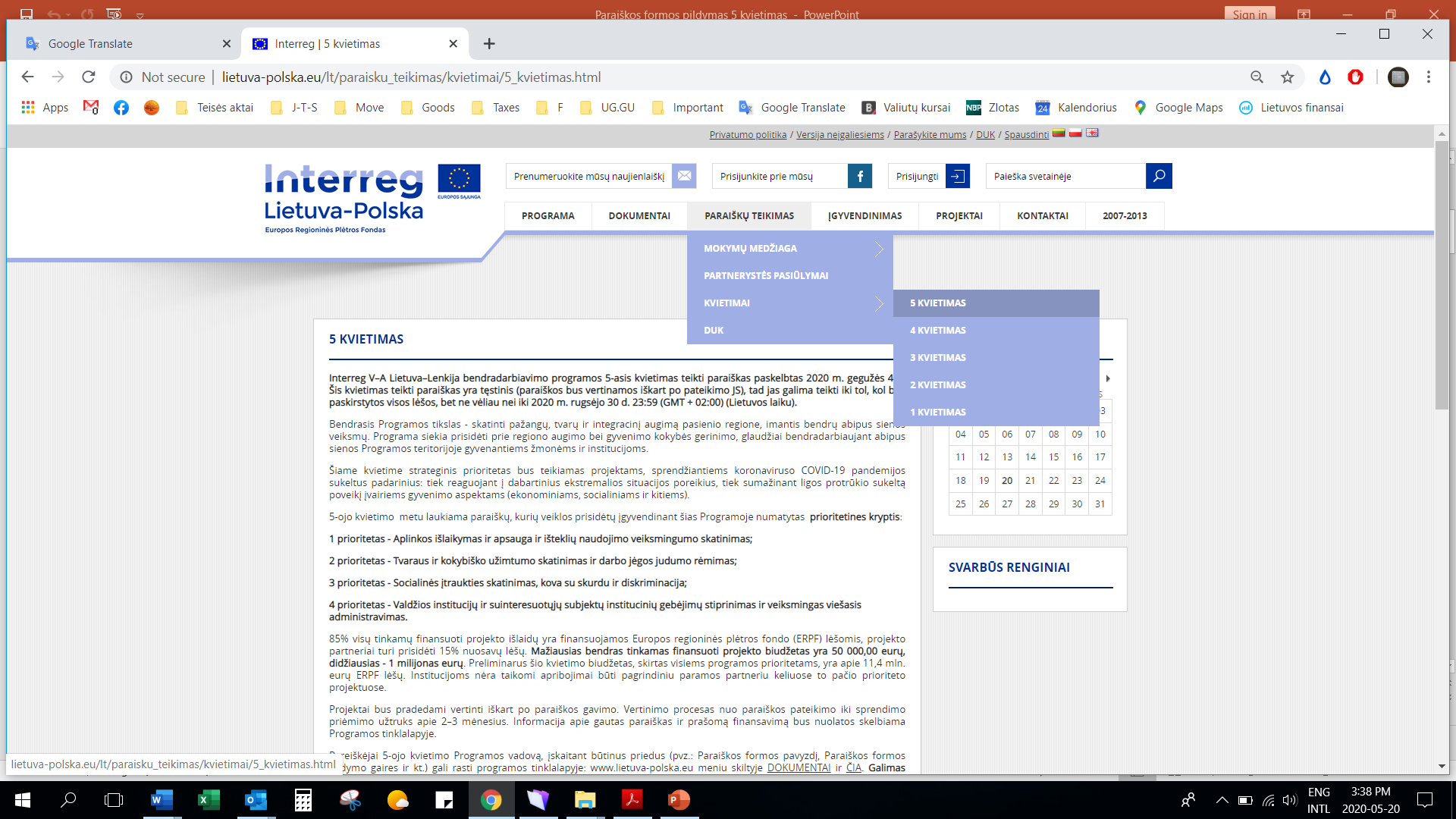 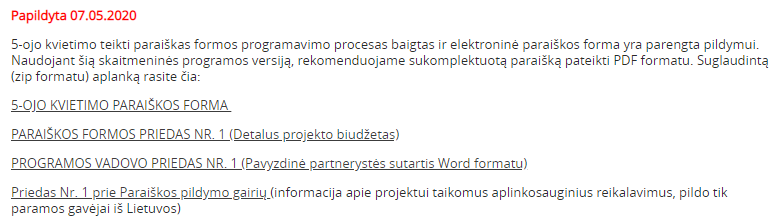 Tame pačiame puslapyje http://lietuva-polska.eu/en/application/calls_for_proposals/5th_call_for_proposals.html
rasite trumpą video instrukciją, kurioje bus parodyta, kaip atsisiųsti, išsaugoti, atidaryti ir užpildyti skaitmeninės paraiškos formą.
Paraiškos forma (2)
Paraiškos forma turi būti užpildyta anglų kalba, išskyrus keletą dalių, kurios turi būti parengtos ir nacionalinėmis kalbomis:
projekto pavadinimas 
visi projekto paramos gavėjai

Priedai gali būti teikiami nacionalinėmis kalbomis, išskyrus tuos, kurie privalomai teikiami anglų kalba (1 priedas - detalusis projekto biudžetas; 4 priedas - partnerių bendradarbiavimo sutartis).
NAUJA! Supaprastinimai
Paraiškos laukeliai, kurie nevertinami 5-ojo kvietimo metu ir kuriuos reikia palikti tuščius:
Projekto santrauka nacionalinėmis kalbomis;
II.6. Bendradarbiavimo būdai, dalis Justification;
II.8. Aprašymo dalis, jei pasirinktas neutralus prisidėjimas;
II.12. Projekto valdymo aprašymas;
II.13. Paramos gavėjų patirties aprašymas ES finansuojamų ar kitų tarptautinių projektų srityje;
X dalis. Paramos gavėjų patirtis;
XI dalis. Veiksmų planai nacionalinėmis kalbomis.
Techninės detalės
Užpildykite paraiškos formą, vadovaudamiesi gairėmis (Programos vadovo 4 priedas);
Pildydami paraiškos formą, funkcija “Test printing” naudokitės tiek kartų, kiek jums reikės;
Kai kurios klaidos ir neatitikimai gali būti aptinkami naudojantis funkcija “Checkpoint report”  – nepamirškite ja pasinaudoti!; 
Pabaigus pildyti paraiškos formą ir norint ją atspausdinti, paspauskite “Final printing” mygtuką – paraiškos forma bus užrakinta ir jokių tolesnių pakeitimų nebebus galima atlikti!
Jei įprastas spausdinimas neveikia tinkamai, pabandykite spausdinti į .pdf failą (susikurs 13 atskirų failų).
Pasirašyta paraiška ir detalusis projekto biudžetas kartu su kitais dokumentais turėtų būti nuskenuoti ir išsiųsti elektroniniu paštu JS.
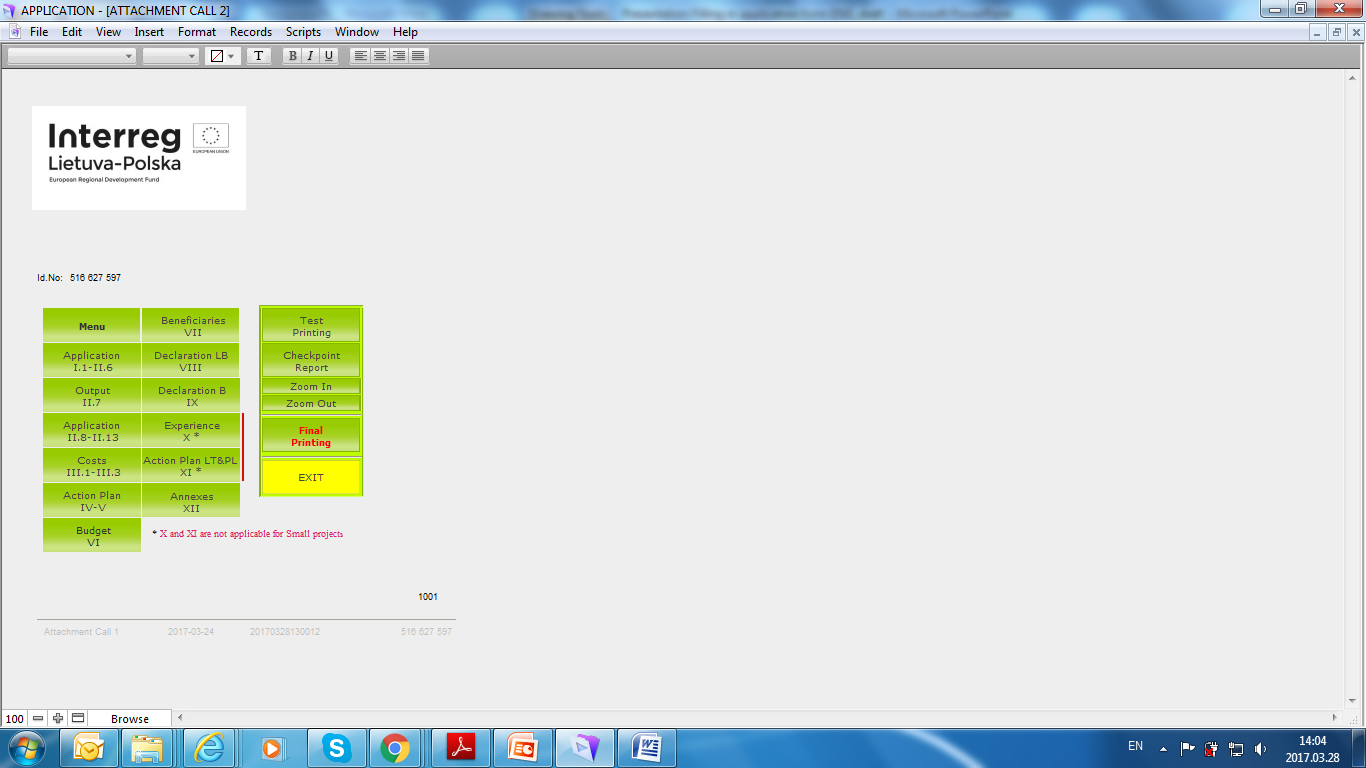 Paraiškos formos pateikimas
SVARBU! Nuskenuota (.pdf failas) ir skaitmeninė (failas ATTACHMENT CALL 5.fmpur) paraiškos versijos turi būti atsiųstos šiuo elektroniniu paštu: 

application@lietuva-polska.eu

Abi paraiškos formos versijos turi sutapti, t. y. paraiškai suteiktas numeris turi būti tas pats! 
Originali popierinė paraiškos versija turi būti saugoma pagrindinio paramos gavėjo organizacijoje.
Jei siunčiamo paraiškos paketo apimtis yra per didelė, ją galite siųsti keletu laiškų arba, pasitarus su JS, gali būti svarstomos kitos pateikimo galimybės. 
Po sėkmingo paraiškos išsiuntimo, elektroniniu laišku gausite patvirtinimą apie jos gavimą.
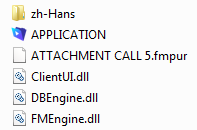 Pateiktinas paraiškos formos paketas
Paraiškos forma - kaip pasirašyti
Skenuota paraiškos versija yra laikoma oficialia paraiškos versija
dokumentai pasirašyti galiojančio elektroninio parašo priemonėmis yra priimtini;
kiekvienas konkretaus dokumento puslapis turėtų būti sunumeruotas;
pridedami priedai turi būti sunumeruoti pagal priedų sąraše esančius numerius (paraiškos formos XII dalis);
paraiška pateikiama pasirašyta pagrindinio partnerio organizacijai atstovaujančio įgalioto asmens (parašai turi būti ant kiekvieno paraiškos puslapio bei detaliojo projekto biudžeto); 
datuota ir antspauduota įstaigos antspaudu deklaracijose.
NAUJA! Supaprastinimai dėl statybos darbų
Reikalavimai dėl planuojamų statybos darbų:
Paraiškos pateikimo etape nereikalaujamas techninio projekto pateikimas. Šioje paraiškos fazėje, turi būti pridėtas tik priedas su trumpu statybos darbų aprašymu (apimtimi ir verte) (daugiau informacijos žr. Programos vadovo 3.6.3 dalyje).
Techninė dokumentacija, turės būti pateikta, po Jungtinio stebėsenos komiteto sprendimo, projekto sąlygų vykdymo etape.
Suplanuoti darbai turi turėti aiškų ryšį su projekto tikslais, o jų poreikis turėtų būti pagrįstas bendradarbiavimo abipus sienos veiklomis.
Kaip tai bus patikrinta
Programos vadovo 3.7.2 skyriuje 17 lentelėje “Kokybės vertinimo kriterijai” (angl. Quality assessment criteria) nurodoma, kuriose užpildytos paraiškos formos dalyse esanti informacija turi sutapti – tai bus tikrinama, atliekant projekto kokybės vertinimą.
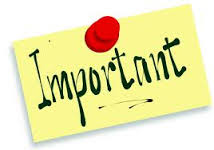 Rengiant paraiškos formą, pagrindinis projekto partneris turi užtikrinti, kad projekte bus laikomasi informavimo ir viešinimo reikalavimų, aprašytų Programos vadovo 4.6. skyriuje.
Daugiau informacijos rasite
Paraiškos paketas ir kita informacija skelbiama
  www.lietuva-polska.eu  
skyrelyje “Paraiškų teikimas”

Visą informaciją galite rasti Programos vadove ir jo prieduose

Pildymui skirta skaitmeninė paraiškos forma turi būti parsisiųsta
http://lietuva-polska.eu/lt/paraisku_teikimas/kvietimai/5_kvietimas.html



Pašto adresas pasirašytoms ir nuskanuotoms paraiškoms teikti:
application@lietuva-polska.eu